Code Generation: Introduction
i=0
while (i < 10) {
  a[i] = 7*i+3  i = i + 1 }
source code(e.g. Scala, Java,C)easy to write
idea
data-flowgraphs
Compiler             
(scalac, gcc)
optimizer
i=0LF
while
i=0while(i
<10)
type check
assign
i  0
<
while
i
parser
10
lexer
assign
+
a[i]
3
*
7
i
code gen
trees
characters
words
mov R1,#0mov R2,#40mov R3,#3jmp +12
mov (a+R1),R3
add R1, R1, #4add R3, R3, #7
cmp R1, R2blt -16
machine code
(e.g. x86, arm, JVM, WebAssembly)efficient to execute
Example: gcc
test.s
test.c
jmp .L2 .L3: 	movl -8(%ebp), %eax
	movl %eax, 4(%esp)
	movl $.LC0, (%esp) 
	call printf 
	addl $1, -12(%ebp) 
	movl -12(%ebp), %eax
	addl %eax, %eax 
	addl -8(%ebp), %eax
	addl $1, %eax 
	movl %eax, -8(%ebp) 
.L2:
	cmpl $9, -12(%ebp) 
	jle .L3
#include <stdio.h> int main() {   int i = 0; 
  int j = 0; 
  while (i < 10) { 
    printf("%d\n", j); 
    i = i + 1; 
    j = j + 2*i+1; 
  } 
}
gcc test.c -S
What did (i<10) compile to?
javac example
4: iload_1 
  5: bipush 10 
  7: if_icmpge 32 
  10: getstatic #2; //System.out
  13: iload_2 
  14: invokevirtual #3; //println
  17: iload_1 
  18: iconst_1 
  19: iadd 
  20: istore_1 
  21: iload_2 
  22: iconst_2 
  23: iload_1 
  24: imul 
  25: iadd 
  26: iconst_1 
  27: iadd 
  28: istore_2 
  29: goto 4
  32: return
while (i < 10) { 
      System.out.println(j); 
      i = i + 1; 
      j = j + 2*i+1; 
    }
javac Test.java
javap –c Test
Guess what each JVM instruction for the highlighted expression does.
Java Virtual Machine
Use:  javac -g *.java		      to compile
	javap -c -l ClassName       to explore

https://docs.oracle.com/javase/specs/jvms/se8/html/jvms-2.html#jvms-2.11
i=0
while (i < 10) {
  a[i] = 7*i+3  i = i + 1 }
Your Project
source codeAmy
language
Your          
Compiler
i=0LF
while
i=0while(i
<10)
type check
assign
i  0
<
while
i
parser
10
lexer
assign
+
code gen
a[i]
3
*
7
i
trees
characters
words
get_local 0
 get_local 0
 i64.const 1
 i64.sub
 call 0	
 i64.mul
WebAssembly (WA) Bytecode
WebAssembly
Overview of bytecodes:http://webassembly.org/docs/semantics/ 
Compiling from C:http://webassembly.org/getting-started/developers-guide/ 
     https://hacks.mozilla.org/2017/03/previewing-the-webassembly-explorer/ 
Research paper and the talk:Bringing the Web up to Speed with WebAssemblyby Andreas Haas, Andreas Rossberg, Derek Schuff, Ben L. Titzer, Dan Gohman, Luke Wagner, Alon Zakai, JF Bastien, Michael Holman.ACM SIGPLAN Conf. Programming Language Design and Implementation (PLDI), 2017.
WebAssembly example
WebAssembly
C++
get_local 0	// n
i64.const 0	// 0
i64.eq		// n==0 ?
if i64
    i64.const 1	// 1
else
    get_local 0	//  n
    get_local 0	//  n
    i64.const 1	//  1
    i64.sub	// n-1
    call 0		// f(n-1)
    i64.mul	// n*f(n-1)
end
int factorial(int n) {
  if (n == 0)
    return 1;
  else
    return n * factorial(n-1);
}
More at: https://mbebenita.github.io/WasmExplorer/
Stack Machine: High-Level Machine Code
instruction sequence:
program counter
get_local 2 
  i64.const 2 
  get_local  1 
  i64.mul
  i64.add 
  i64.const 1 
  i64.add 
  set_local 2
top of stack
Memory (for locals):
0
1
2
stack
3
8
Let us step through
Operands are consumed from stackand put back onto stack
instruction sequence:
get_local 2 
  i64.const 2 
  get_local  1 
  i64.mul
  i64.add 
  i64.const 1 
  i64.add 
  set_local 2
top of stack
8
memory:
0
1
2
stack
3
8
Operands are consumed from stackand put back onto stack
instruction sequence:
get_local 2 
  i64.const 2 
  get_local  1 
  i64.mul
  i64.add 
  i64.const 1 
  i64.add 
  set_local 2
top of stack
2
8
memory:
0
1
2
stack
3
8
Operands are consumed from stackand put back onto stack
instruction sequence:
get_local 2 
  i64.const 2 
  get_local  1 
  i64.mul
  i64.add 
  i64.const 1 
  i64.add 
  set_local 2
top of stack
3
2
8
memory:
0
1
2
stack
3
8
Operands are consumed from stackand put back onto stack
instruction sequence:
get_local 2 
  i64.const 2 
  get_local  1 
  i64.mul
  i64.add 
  i64.const 1 
  i64.add 
  set_local 2
top of stack
6
8
memory:
0
1
2
stack
3
8
Operands are consumed from stackand put back onto stack
instruction sequence:
get_local 2 
  i64.const 2 
  get_local  1 
  i64.mul
  i64.add 
  i64.const 1 
  i64.add 
  set_local 2
top of stack
14
memory:
0
1
2
stack
3
8
Operands are consumed from stackand put back onto stack
instruction sequence:
get_local 2 
  i64.const 2 
  get_local  1 
  i64.mul
  i64.add 
  i64.const 1 
  i64.add 
  set_local 2
top of stack
1
14
memory:
0
1
2
stack
3
8
Operands are consumed from stackand put back onto stack
instruction sequence:
get_local 2 
  i64.const 2 
  get_local  1 
  i64.mul
  i64.add 
  i64.const 1 
  i64.add 
  set_local 2
top of stack
15
memory:
0
1
2
stack
3
8
Operands are consumed from stackand put back onto stack
instruction sequence:
get_local 2 
  i64.const 2 
  get_local  1 
  i64.mul
  i64.add 
  i64.const 1 
  i64.add 
  set_local 2
top of stack
memory:
0
1
2
stack
3
15
Stack Machine Simulator
var code : Array[Instruction]
var pc : Int   // program counter
var local : Array[Int]  // for local variables
var operand : Array[Int]  // operand stack
var top : Int
while (true) step
top
def step = code(pc) match {  case Iadd() =>
    operand(top - 1) = operand(top - 1) +   operand(top)
    top = top - 1  // two consumed, one produced
  case Imul() => 
    operand(top - 1) = operand(top - 1) * operand(top)
    top = top - 1  // two consumed, one produced
6
8
stack
Stack Machine Simulator: Moving Data
case iconst(c) =>   operand(top + 1) = c   // put given constant 'c' onto stack  top = top + 1
case Igetlocal(n) =>   operand(top + 1) = local(n)  // from memory onto stack
  top = top + 1 
case Isetlocal(n) =>   local(n) = operand(top)  // from stack into memory  top = top - 1  // consumed}if (notJump(code(n)))
  pc = pc + 1   // by default go to next instructions
WebAssembly reference interpreter in ocaml:
https://github.com/WebAssembly/spec/tree/master/interpreter
Selected Instructions
Reading and writing locals (and parameters):
get_local: read the current value of a local variable
set_local: set the current value of a local variable
tee_local: like set_local, but also returns the set value
Arithmetic operations (take args from stack, put result on stack):
i32.add: sign-agnostic addition
i32.sub: sign-agnostic subtraction
i32.mul: sign-agnostic multiplication (lower 32-bits)
i32.div_s: signed division (result is truncated toward zero)
i32.rem_s: signed remainder (result has the sign of the dividend x in x%y)
i32.and: sign-agnostic bitwise and
i32.or: sign-agnostic bitwise inclusive or
i32.xor: sign-agnostic bitwise exclusive or
Comparisons, stack, memory
i32.eq: sign-agnostic compare equal
i32.ne: sign-agnostic compare unequal
i32.lt_s: signed less than
i32.le_s: signed less than or equal
i32.gt_s: signed greater than
i32.ge_s: signed greater than or equal
i32.eqz: compare equal to zero (return 1 if operand is zero, 0 otherwise)
There are also: 64 bit integer operations i64._ and floating point f32._ , f64._
drop: drop top of the stack
i32.const C: put a given constant C on the stack
Access to memory (given as one big array):
i32.load: get memory index from stack, load 4 bytes (little endian), put on stack
i32.store: get memory address and value, store value in memory as 4 bytes
Can also load/store small numbers by reading/writing fewer bytes, see http://webassembly.org/docs/semantics/
Example: Area
(module  (type $type0 (func (param i32 i32 i32)                                                    (result i32)))
  (table 0 anyfunc)  (memory 1)  
  (export "memory" memory)   (export "fact" $func0)  
  (func $func0 (param $var0 i32)                          (param $var1 i32)                          (param $var2 i32)     (result i32)    
  get_local $var2  get_local $var0  i32.add  get_local $var1  i32.mul  get_local $var2  get_local $var0  i32.mul  i32.add  i32.const 1  i32.shl		// shift left, i.e.  *2))
int fact(int a, int b, int c) {  
  return ((c+a)*b + c*a) * 2;
}
Towards Compiling Expressions:Prefix, Infix, and Postfix Notation
Overview of Prefix, Infix, Postfix
Let f be a binary operation,  e1 e2  two expressions
We can denote application  f(e1,e2) as follows
in prefix notation		f e1 e2
in infix notation		e1 f e2
in postfix notation		e1 e2  f 
Suppose that each operator (like f) has a known number of arguments. For nested expressions
infix requires parentheses in general
prefix and postfix do  not require any parantheses!
Expressions in Different Notation
For infix, assume * binds stronger than +
There is no need for priorities or parens in the other notations

arg.list	  	+(x,y)	  +(*(x,y),z)	+(x,*(y,z))	*(x,+(y,z))
prefix	  	+ x y	  + * x y z	+ x * y z	* x + y z
infix	  	x + y	  x*y + z	x + y*z		x*(y + z)
postfix	  	x y +	  x y * z +	x y z * +	x y z + *

Infix is the only problematic notation and leads to ambiguity
Why is it used in math? Amgiuity reminds us of algebraic laws:
x + y 		looks same from left and from right (commutative)
x + y + z 	parse trees mathematically equivalent (associative)
Convert into Prefix and Postfix
prefix
infix 	       ( ( x + y ) + z ) + u 	  	x + (y + (z + u ))
postfix
draw the trees:
Terminology:
prefix = Polish notation 	(attributed to Jan Lukasiewicz from Poland)
postfix = Reverse Polish notation (RPN)
Is the sequence of characters in postfix opposite to one in prefix if we have binary operations?
What if we have only unary operations?
Compare Notation and Trees
arg.list	  	+(x,y)	  +(*(x,y),z)	+(x,*(y,z))	*(x,+(y,z))
prefix	  	+ x y	  + * x y z	+ x * y z	* x + y z
infix	  	x + y	  x*y + z	x + y*z		x*(y + z)
postfix	  	x y +	  x y * z +	x y z * +	x y z + *
draw ASTs for each expression
How would you pretty print AST into a given form?
Simple Expressions and Tokens
sealed abstract class Expr
case class Var(varID: String) extends Expr
case class Plus(lhs: Expr, rhs: Expr) extends Expr
case class Times(lhs: Expr, rhs: Expr) extends Expr

sealed abstract class Token
case class ID(str : String) extends Token
case class Add extends Token
case class Mul extends Token
case class O extends Token   // (
case class C extends Token   // )
Printing Trees into Lists of Tokens
def prefix(e : Expr) : List[Token] = e match {
    case Var(id) => List(ID(id))
    case Plus(e1,e2)   => List(Add()) ::: prefix(e1) ::: prefix(e2)
    case Times(e1,e2) => List(Mul()) ::: prefix(e1) ::: prefix(e2)
  }
  def infix(e : Expr) : List[Token] = e match { // needs to emit parantheses
    case Var(id) => List(ID(id))
    case Plus(e1,e2) => List(O())::: infix(e1) ::: List(Add()) ::: infix(e2) :::List(C())
    case Times(e1,e2) => List(O())::: infix(e1) ::: List(Mul()) ::: infix(e2) :::List(C())
  }
  def postfix(e : Expr) : List[Token] = e match {
    case Var(id) => List(ID(id))
    case Plus(e1,e2)  => postfix(e1) ::: postfix(e2) ::: List(Add())
    case Times(e1,e2) => postfix(e1) ::: postfix(e2) ::: List(Mul())
  }
LISP: Language with Prefix Notation
1958 – pioneering language
Syntax was meant to be abstract syntax
Treats all operators as user-defined ones, so syntax does not assume the number of arguments is known
use parantheses in prefix notation: write f(x,y) as (f x y)
(defun factorial (n)
  (if (<= n 1)
      1
      (* n (factorial (- n 1)))))
PostScript: Language using Postfix
.ps are ASCII files given to PostScript-compliant printers
Each file is a program whose execution prints the desired pages
http://en.wikipedia.org/wiki/PostScript%20programming%20language 
PostScript language tutorial and cookbook
Adobe Systems Incorporated
Reading, MA : Addison Wesley, 1985
ISBN 0-201-10179-3 (pbk.)
A PostScript Program
4.25 inch 4.25 inch translate
  1.75 inch 1.75 inch scale
  0.02 setlinewidth
  1 1 12
	{ 12 div setgray
	  gsave
	    wedge
	    gsave fill grestore
	    0 setgray stroke
	  grestore
	  30 rotate
	} for
grestore
showpage
/inch {72 mul} def
/wedge
	{ newpath
	  0 0 moveto
	  1 0 translate
	  15 rotate
	  0 15 sin translate
	  0 0 15 sin -90 90 arc
	  closepath
	} def
gsave
  3.75 inch 7.25 inch translate
  1 inch 1 inch scale
  wedge 0.02 setlinewidth stroke
grestore
gsave
Related: https://en.wikipedia.org/wiki/Concatenative_programming_language
If we send it to printer(or run GhostView viewer gv) we get
4.25 inch 4.25 inch translate
  1.75 inch 1.75 inch scale
  0.02 setlinewidth
  1 1 12
	{ 12 div setgray
	  gsave
	    wedge
	    gsave fill grestore
	    0 setgray stroke
	  grestore
	  30 rotate
	} for
grestore
showpage
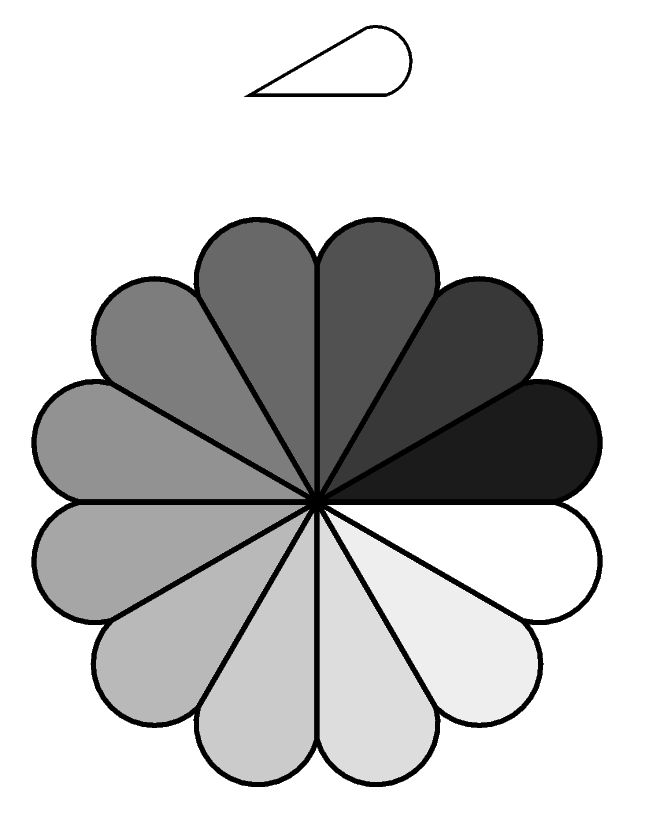 Why postfix? Can evaluate it using stack
def postEval(env   : Map[String,Int], pexpr : Array[Token]) : Int = {  // no recursion!
    var stack : Array[Int] = new Array[Int](512)
    var top : Int = 0;   var pos : Int = 0
    while (pos < pexpr.length) {
      pexpr(pos) match {
          case ID(v) =>  top = top + 1
                                   stack(top) = env(v)
          case Add() => stack(top - 1) = stack(top - 1) + stack(top)
	                    top = top - 1
          case Mul() => stack(top - 1) = stack(top - 1) * stack(top)
	                    top = top - 1
      }
      pos = pos + 1
    }
    stack(top)}
x -> 3, y -> 4, z -> 5
infix:     x*(y+z)
postfix: x y z + *
Run ‘postfix’ for this env
Evaluating Infix Needs Recursion
The recursive interpreter:

def infixEval(env : Map[String,Int], expr : Expr) : Int = expr match {
    case Var(id) => env(id)
    case Plus(e1,e2) => infix(env,e1) + infix(env,e2)
    case Times(e1,e2) => infix(env,e1) * infix(env,e2)
}

Maximal stack depth in interpreter = expression height
Compiling Expressions
Evaluating postfix expressions is like running a stack-based virtual machine on compiled code

Compiling expressions for stack machine is like translating expressions into postfix form
Expression, Tree, Postfix, Code
*
infix:     	x*(y+z)
postfix: 	x y z + *
bytecode:
		get_local 1		x
		get_local 2		y
		get_local 3		z
		i32.add		+
		i32.mul		*
+
x
y
z
Show Tree, Postfix, Code
infix:     	(x*y + y*z + x*z)*2	 tree:
postfix: 	bytecode:
“Printing” Trees into Bytecodes
To evaluate e1*e2 interpreter
evaluates e1
evaluates e2
combines the result using *
Compiler for  e1*e2  emits:
code for e1 that leaves result on the stack, followed by
code for e2 that leaves result on the stack, followed by
arithmetic instruction that takes values from the stack and leaves the result on the stack
  def compile(e : Expr) : List[Bytecode] = e match { // ~ postfix printer
    case Var(id) => List(Igetlocal(slotFor(id)))
    case Plus(e1,e2)  => compile(e1) ::: compile(e2) ::: List(Iadd())
    case Times(e1,e2) => compile(e1) ::: compile(e2) ::: List(Imul())   
  }
Local Variables
Assigning indices (called slots) to local variables using function 	slotOf : VarSymbol  {0,1,2,3,…}
How to compute the indices?
assign them in the order in which they appear in the tree
 def compile(e : Expr) : List[Bytecode] = e match {
    case Var(id) => List(Igetlocal(slotFor(id)))
    …
}
def compileStmt(s : Statmt) : List[Bytecode] = s match {
  // id=e
 case Assign(id,e) => compile(e) ::: List(Iset_local(slotFor(id)))
    …}
Compiler Correctness
If we execute the compiled code, the result is the same as running the interpreter.
exec(env,compile(expr)) == interpret(env,expr)
interpret : Env x Expr -> Intcompile   : Expr -> List[Bytecode]exec         : Env x List[Bytecode] -> IntAssume 'env' in both cases maps var names to values.
Can prove correctness of entire compiler:
CompCert - A C Compiler whose Correctness has been Formally Verified
CakeML project: https://cakeml.org/
A simple proof with two quantifiers
A simple case of proof for (non-negative int y,x)
y x   P(x,y)
is: let y be arbitrary, and then fix y throughout the proof. Suppose that we prove 
x  P(x,y)  
by induction. We end up proving	P(0, y)	for some arbitrary y
	P(x,y)   implies  P(x+1,y)   for arbitrary x,y
Induction with Quantified Hypothesis
Prove P holds for all non-negative integers x,y:
x y   P(x,y)		i.e.	x Q(x)
			where Q(x) denotes y P(x,y)
Induction on x means we need to prove:
Q(0)		that is,  y P(0,y)
Q(x) implies Q(x+1)If  y1 P(x,y1) then y2 P(x+1,y2)	x,y2 arbit.
We can instantiate y1 P(x,y1) multiple times when proving that, for any y2 ,  P(x,y2) holds
One can instantiate y1 with y2 but not only
exec(env,compile(expr)) == interpret(env,expr)
Attempted proof by induction:
exec(env,compile(Times(e1,e2))) == exec(env,compile(e1) ::: compile(e2) ::: List(`*`))  
We need to know something about behavior of intermediate executions.
exec     : Env x List[Bytecode] -> Int
run       : Env x List[Bytecode] x List[Int] -> List[Int]   		// stack as argument and result
exec(env,bcodes) == run(env,bcodes,List()).head
run(env,bcodes,stack) = newStack
Executing sequence of instructions
	run : Env x List[Bytecode] x List[Int] -> List[Int]   
Stack grows to the right, top of the stack is last element
Byte codes are consumed from left
Definition of run is such that 
run (env,`*` :: L, S ::: List(x1, x2)) == run(env,L, S:::List(x1*x2))
run (env,`+` :: L, S ::: List(x1, x2)) == run(env,L, S:::List(x1+x2))
run(env,ILoad(n) :: L, S) == run(env,L, S:::List(env(n)))
By induction one shows:
run (env,L1 ::: L2,S) == run(env,L2,  run(env,L1,S))
execute instructions L1, then execute L2 on the result
New correctness condition
exec     : Env x List[Bytecode] -> Intrun       : Env x List[Bytecode] x List[Int] -> List[Int]
Old condition:
exec(env,compile(expr)) == interpret(env,expr)
New condition:
run(env,compile(expr),S) == S:::List(interpret(env,expr))
	shorthands:
env – T,  compile – C,   interpret – I, List(x) - [x]
e S run(T,C(e),S) == S:::[I(T,e)]
By induction on e, S   run(T,C(e),S) == S:::[I(T,e)]
One case (multiplication):
run(T,C(Times(e1,e2)),S) ==run(T,C(e1):::C(e2):::[`*`],S) ==run(T,[`*`], run(T,C(e2), run(T,C(e1),S) )) ==run(T,[`*`], run(T,C(e2), S:::[I(T,e1)]) ) ==    (S !)run(T,[`*`], S:::[I(T,e1)]:::[I(T,e2)]) ==S:::[I(T,e1) * I(T,e2)] ==S:::[I(T,Times(e1,e2)]
Shorthand Notation for Translation
[ e1 + e2 ] =
	[ e1 ]
	[ e2 ]
	add

[ e1 * e2 ] =
	[ e1 ]
	[ e2 ]
	mul
Code Generation for Control Structures
Sequential Composition
How to compile statement sequence?
s1; s2; … ; sN
Concatenate byte codes for each statement!
def compileStmt(e : Stmt) : List[Bytecode] = e match {     …
    case Sequence(sts) =>       for { st <- sts;  bcode <- compileStmt(st) }          yield bcode
}
i.e.			sts flatMap compileStmt
that is: 	(sts map compileStmt) flatten
Compiling Control: Example
(func $func0  (param $var0 i32) (param $var1 i32)  (param $var2 i32) (result i32)     (local $var3 i32)       i32.const 0  set_local $var3  loop $label0    get_local $var3    get_local $var0    get_local $var2    i32.add    tee_local $var0    i32.add    set_local $var3    get_local $var0    get_local $var1    i32.lt_s    br_if $label0  end $label0  get_local $var3  )
int count(int counter,                   int to,                   int step) {    int sum = 0;    do {     counter = counter + step;     sum = sum + counter;  } while (counter < to);    return sum; }
We need to see how to:
translate boolean expressions
generate jumps for control
Representing Booleans
“All comparison operators yield 32-bit integer results with 1 representing true and 0 representing false.” – WebAssembly spec
Our generated code uses 32 bit int to represent boolean values in:  local variables, parameters, and intermediate stack values.
1, representing true
0, representing false
i32.eq: sign-agnostic compare equal
i32.ne: sign-agnostic compare unequal
i32.lt_s: signed less than
i32.le_s: signed less than or equal
i32.gt_s: signed greater than
i32.ge_s: signed greater than or equal
i32.eqz: compare equal to zero (return 1 if operand is zero, 0 otherwise) // not
Truth Values for Relations: Example
(func $func0   (param $var0 i32)  (param $var1 i32)  (result i32)    
  get_local $var0  get_local $var1  i32.lt_s)
int test(int x, int y){  
  return (x < y);
}
Comparisons, Conditionals,Scoped Labels
(local $var2 i32)block $label1 block $label0  get_local $var0  get_local $var1  i32.ge_s  br_if $label0	// to else branch  get_local $var1  get_local $var0  i32.div_s  set_local $var2  br $label1	// done with ifend $label0	// else branch  get_local $var0  get_local $var1  i32.div_s  set_local $var2end $label1	// end of ifget_local $var1get_local $var0i32.addget_local $var2i32.add
int fun(int x, int y){    int res = 0;    if (x < y) {    res = (y / x);   } else res = (x / y);  return res+x+y;}
Main Instructions for Labels
block: the beginning of a block construct, a sequence of instructions with a label at the end
loop: a block with a label at the beginning which may be used to form loops
br: branch to a given label in an enclosing construct
br_if: conditionally branch to a given label in an enclosing construct
return: return zero or more values from this function
end: an instruction that marks the end of a block, loop, if, or function
Compiling If Statement
block $label1 block $label0  (negated condition code)  br_if $label0	// to else branch
      (true case code)  br $label1	// done with ifend $label0	// else branch      (false case code)
end $label1	// end of if
Notation for compilation:
[ if (cond) tStmt else eStmt ] =              block $nAfter block $nElse	[ !cond ]	bf_if $nElse	[ tStmt ]	br $nAfter
end $nElse:            [ eStmt ]end $nAfter:				
		Is there alternative  without negating condition?
How to introduce labels
For forward jumps to $label: use block $label	…end $label

For backward jumps to $label: useloop $label	…end $label
Compiling Control: Example
(func $func0  (param $var0 i32) (param $var1 i32)  (param $var2 i32) (result i32)     (local $var3 i32)       i32.const 0  set_local $var3  loop $label0    get_local $var3    get_local $var0    get_local $var2    i32.add    tee_local $var0    i32.add    set_local $var3    get_local $var0    get_local $var1    i32.lt_s    br_if $label0  end $label0  get_local $var3  )
int count(int counter,                   int to,                   int step) {    int sum = 0;    do {     counter = counter + step;     sum = sum + counter;  } while (counter < to);    return sum; }
We need to see how to:
translate boolean expressions
generate jumps for control
Compiling While Statement
[ while (cond) stmt ] = 
block $nExit loop $nStart	[ !cond ]	if_br $nExit	[ stmt ]	br $nStart
end $nExit:	

Is there an alternative with fewer jumps in each loop iteration?
Exercise: LOOP with EXIT IF
Oberon-2 has a statement
LOOP
  code1
  EXIT IF cond
  code2
END
which executes a loop and exits when the condition is met. This generalizes 'while' and 'do … while'
Give a translation scheme for the LOOP construct.
Apply the translation to

j = i
LOOP
  j = j + 1
  EXIT IF j > 10
  s = s + j
END
z = s + j - i
Solution
[ LOOP 
  code1
  EXIT IF cond
  code2
END ] =
block $exit   loop $start	[ code1 ]
	[ cond ]
	if_br $exit
	[ code2 ]
	br $start
  end $start
end $exit
How to compile complex boolean expressions expressed using &&,|| ?
Bitwise Operations
10110 
& 11011
= 10010

   10110 
| 11011
= 11111

These operations always evalute both arguments.
In contast,   &&   || operations only evaluate their second operand if necessary!
We must compile this correctly. It is not acceptable to emit code that always evaluates both operands of &&,||
What does this program do?
static boolean bigFraction(int x, int y) {
    return ((y==0) | (x/y > 100));
  }
  public static void main(String[] args) {
    boolean is = bigFraction(10,0);
  }
should be ||
Exception in thread "main" java.lang.ArithmeticException: / by zero
        at Test.bigFraction(Test.java:4)
        at Test.main(Test.java:19)
What does this function do?
static int iterate() {
	int[] a = new int[10];
	int i = 0;
	int res = 0;
	while ((i < a.length) & (a[i] >= 0)) {
	    i = i + 1;
	    res = res + 1;
	}
	return res;
}
should be &&
Exception in thread "main" java.lang.ArrayIndexOutOfBoundsException: 10
        at Test.iterate(Test.java:16)
        at Test.main(Test.java:25)
Compiling Bitwise Operations - Easy
[ e1 & e2 ] =
	[ e1 ]
	[ e2 ]
	i32.and
[ e1 | e2 ] =
	[ e1 ]
	[ e2 ]
	i32.or
[ e1 && e2 ] =
	[ e1 ]
	[ e2 ]
	…
not allowed to evaluate e2 if e1 is false!
Also for (e1 || e2): if e1 true, e2 not evaluated
Conditional Expression
Meaning of &&, ||:

(p && q) ==    if (p) q else false

(p || q) ==
    if (p) true else q

To compile ||,&& transform them into ‘if’ expression
Scala:
	if (c) t else e
Java, C:
	c ? t : e

Meaning:
c is evaluated
if c is true, then t is evaluated and returned
if c is false, then e is evaluated and returned
Compiling If Expression
Same as for if statement, even though code for branches will leave values on the stack:
[ if (cond) tExpr else eExpr ] =              block $nAfter block $nElse	[ !cond ]	bf_if $nElse	[ tExpr ]	br $nAfter
end $nElse:            [ eExpr ]end $nAfter:
Compiling &&
[ p && q ] =[ if (p) q else false ] =
           block …	[ !p ]	br_if $nElse	[ q ]	br $nAfter
end $nElse:		i32.const 0end $nAfter:
[ if (cond) tExpr else eExpr ] =              block $nAfter block $nElse	[ !cond ]	bf_if $nElse	[ tExpr ]	br $nAfter
end $nElse:            [ eExpr ]end $nAfter:
Compiling ||
[ p || q ] =[ if (p) true else q ] =block $nAfter block $nElse	[ !p ]	if_br $nElse	i32.const 1	br $nAfter
$nElse:	[ q ]$nAfter:
true, false, variables
[ true ] =
	i32.const 1

[ false ] =
	i32.iconst 0
for boolean variable b, for which n = slot(b)

[ b ] =
	get_local $n

[ b = e ] =	(assignment)
	[ e ]
	set_local $n